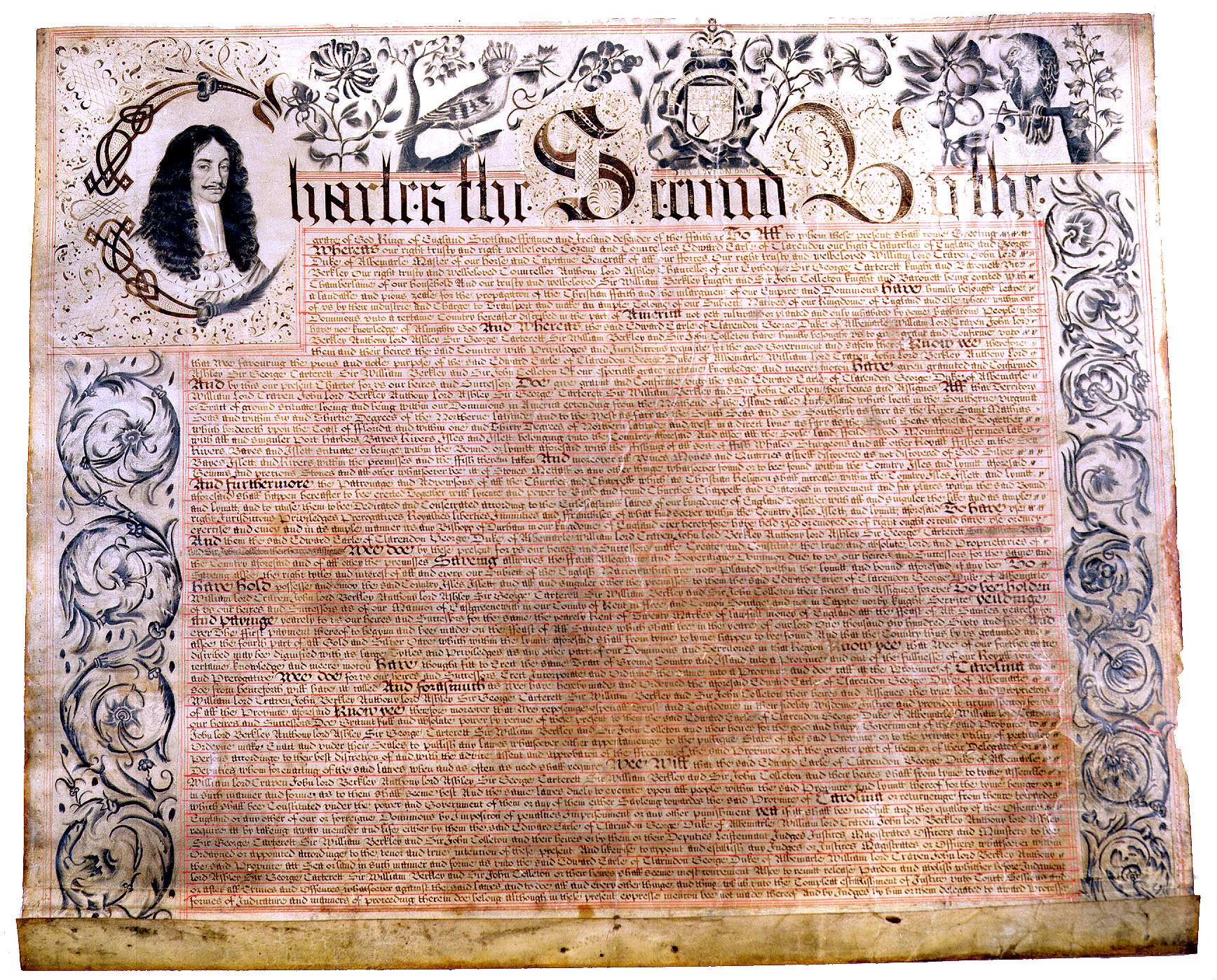 RULES and GOALS
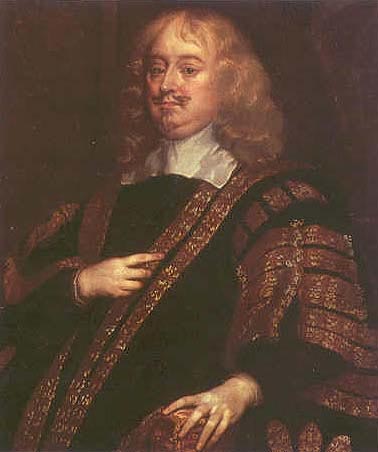 Proprietor = Business Owner
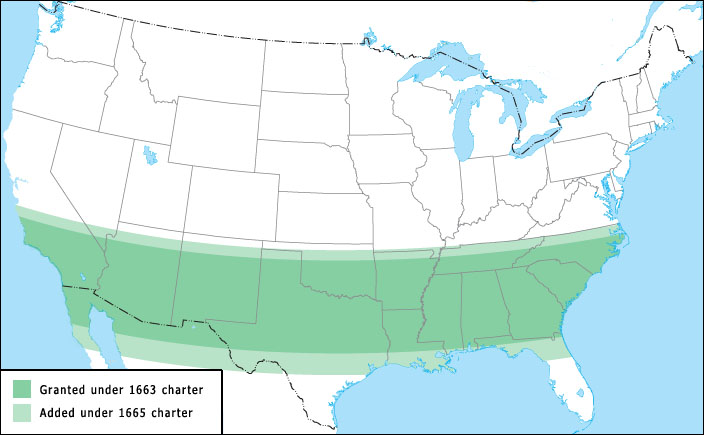 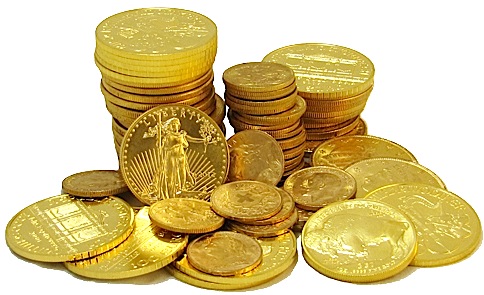 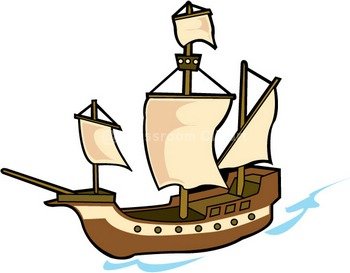 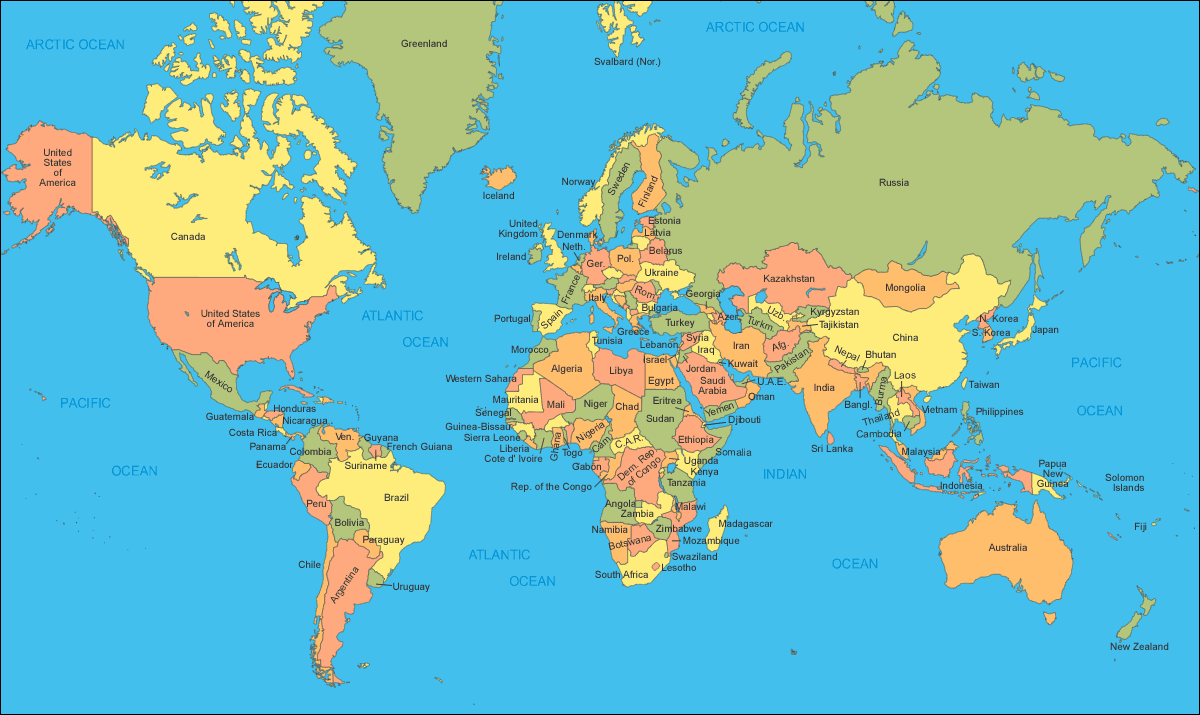 +$99,000
-$1,000
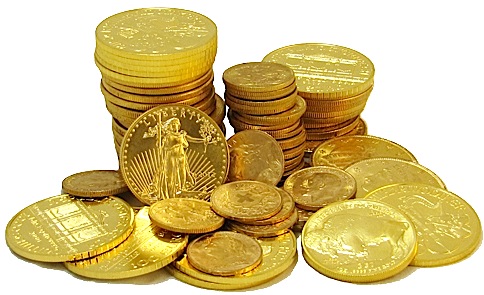 +$1,000
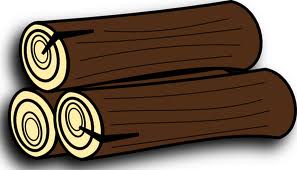 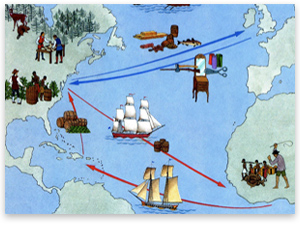 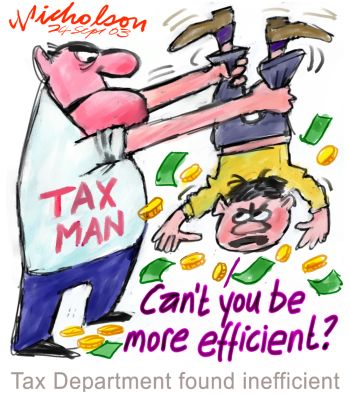 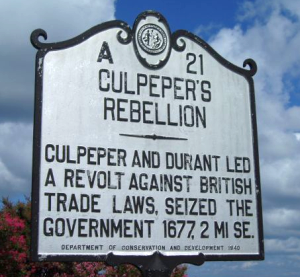 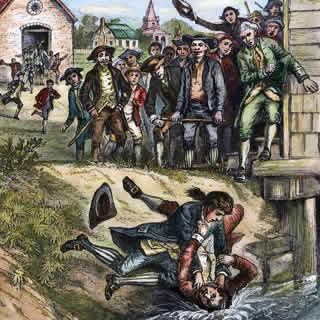 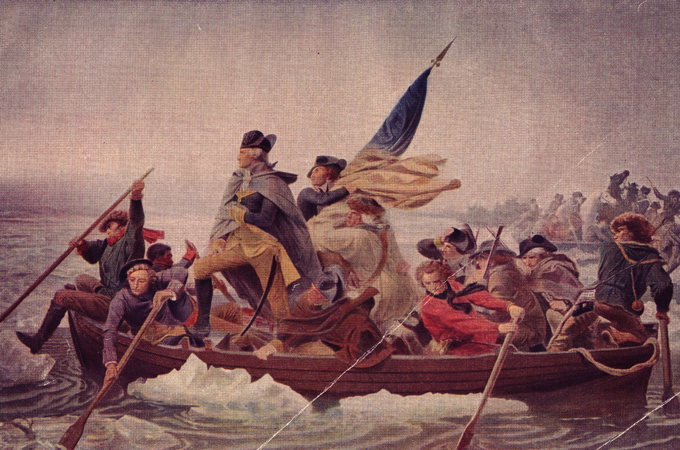